Culturally Proficient Educational Practice: Changing the Conversation
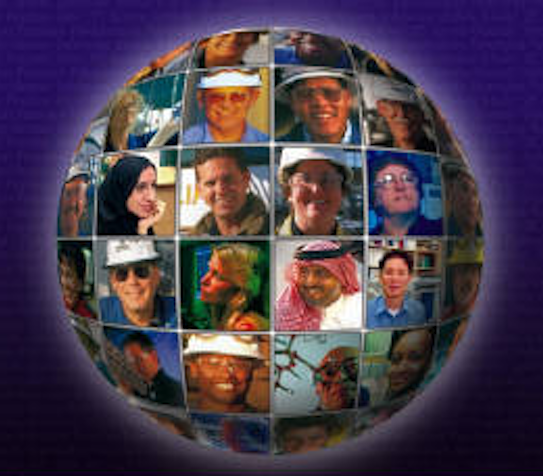 Summit on School Climate and Culture

Randall Lindsey
August 8 & 9, 2016
DMPS
Learning Agreements
Tech check – use appropriately,
 Hand signals, chimes
 Be 100% present,
 Participate to seek to understand,
 Learn about self and others and
 Enjoy the day!
DMPS
Intended Outcomes
Participants to view Cultural Proficiency as a shared priority;
 Participants to experience Cultural Proficiency as personal and professional work;
 Participants to use the lens of Cultural Proficiency as a guide with colleagues in addressing access and achievement gap issues; and
 Participants to use Tools of Cultural Proficiency to build professional capital for changing conversations.
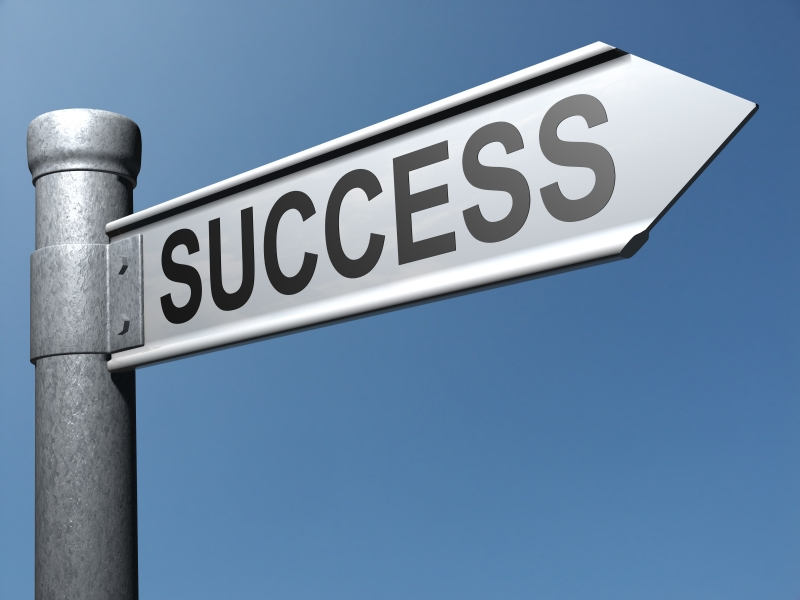 DMPS
Agenda – Triple Track
Use strategies to support our learning today;

 Explore applications for these strategies with adult groups as facilitators within our communities; and

 Consider application of these strategies in classrooms focused on student achievement.
DMPS
In Appreciation
Terry Cross
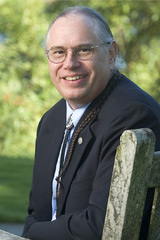 DMPS
Our ‘Community of Practice’
Raymond Terrell, Kikanza Nuri, Delores B. Lindsey, 
	Randall B. Lindsey, Brenda CampbellJones, 
	Franklin CampbellJones, Laraine Roberts, 
	Richard S. Martinez, Stephanie Graham,  
	R. Chris Westphal, Jr., Cynthia Jew, Linda Jungwirth,
	Jarvis Pahl, Keith Myatt, Michelle Karns,  Diana Stephens, Carmella Franco, Maria Ott, Darline Robles,  
	Reyes Quezada, Richard Diaz, Karen Kearney, 
	Delia Estrada, Trudy Arriaga, Lewis Bundy, 
	Tracey DuEst, Ian Jones, John Krownapple, and
	Fernando Rodriguez-Valls.
DMPS
[Speaker Notes: CHANGED: Added space between point and name - grazzi]
What’s in a Name? An Inclusion Activity – Manual 3rd Ed, p 217
Find 2 discussion partners who you do not know well
 Wait for us to model activity
 Share 
 Your complete name
 Your preferred name
 Who gave you your name
 How you experience your name
 How you think others experience your name
DMPS
[Speaker Notes: Pair/Balance w/ Opening where participants will likely share name, district – in triads or quads; not to total group.]
Cultural Proficiency Framework Uses Four Unique Tools
The Barriers
Caveats that assist in responding effectively to resistance to change
 The Guiding Principles
Underlying values of the approach
 The Continuum
Language for describing both healthy and non-productive policies, practices and individual behaviors
 The Essential Elements
Five behavioral standards for measuring, and planning for growth toward cultural proficiency
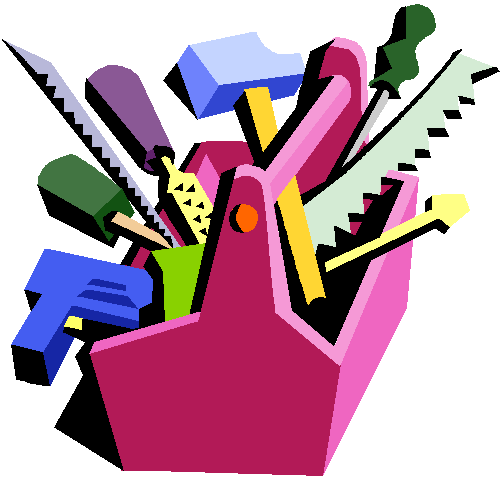 DMPS
[Speaker Notes: • Shortened title: From “The Framework for Cultural Proficiency Uses...” (opened visual space)
• Eliminated comma (in last point)
• Differentiated points from text w/ italics (and bold) (and underline)
• Indented second line of description to add white space – another THANK YOU!]
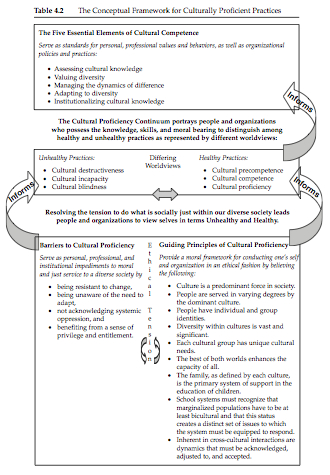 Examining the Conceptual Framework
Overcoming
DMPS
[Speaker Notes: Delores
Process: examine conceptual framework, and talk to an elbow partner as to what sense it makes to you.

Build this with circles
Guiding principles, Overcoming Barriers (put in “overcoming”)
Continuum
5 essential elements]
Cultural Proficiency
An inside-out approach that is about...
 Being aware of how we - as individuals and as schools - work with others
 Being aware of how we respond to those different from us
 Visible and not so visible differences
 Preparing to live in a world of differences 
Is a worldview, a mindset; it is the manner in which we lead our lives
Can NOT be mandated, but can be nurtured
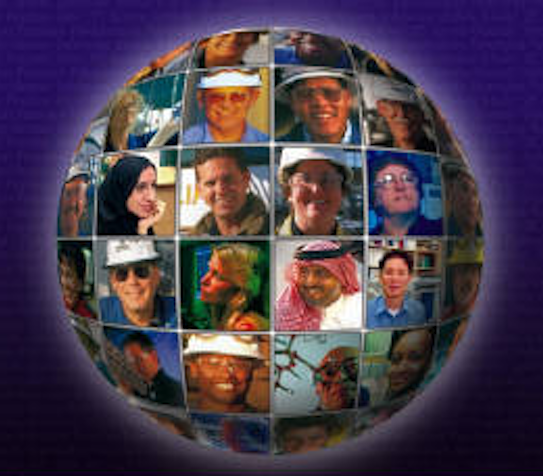 DMPS
[Speaker Notes: CHANGED: text and font size to increase visual space
Consider: ”An inside-out approach and today’s theme”
Consider: eliminating “Is about” from slides, but not from verbal; “A worldview, a mindset; the manner in which... – We kept your edited slide and deleted origjnal slide. Thank you.]
Cultural Proficiency functions as…
A lens, through which to view your work
 The manner in which we lead our lives.
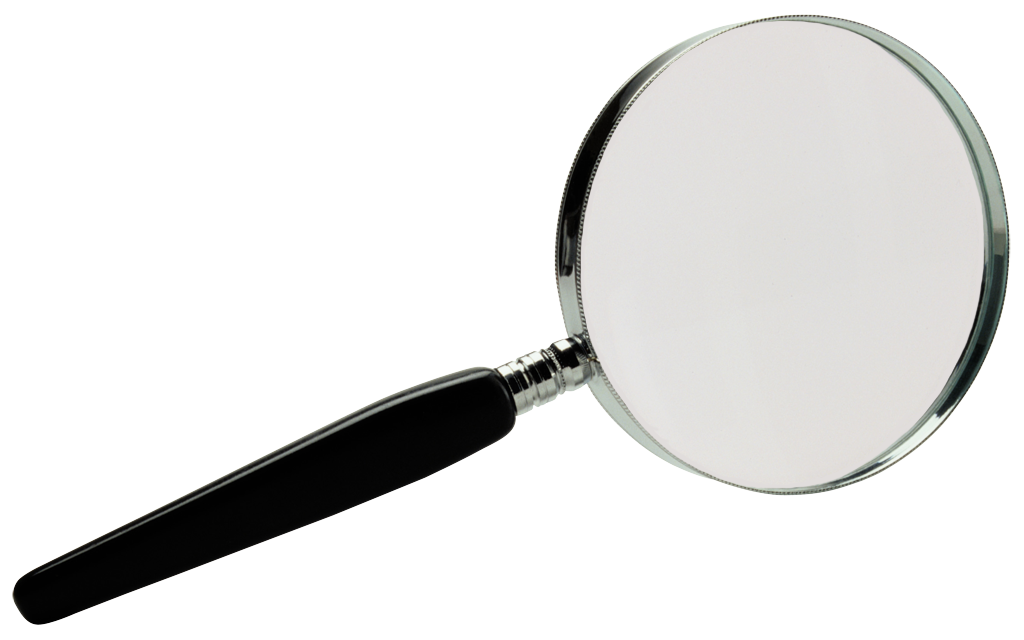 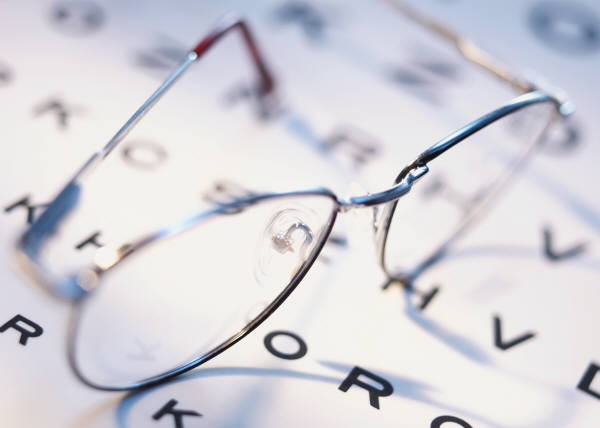 DMPS
[Speaker Notes: CHANGE: Added space after point]
Reflection and Dialogue
Reflection and Dialogue are essential processes for individuals and organizations engaged in a journey toward Cultural Proficiency:
 Reflection is the discussion we have with ourselves to understand our values and behaviors
 Dialogue is the discussion we have with others to understand their values and behaviors

Reflection and Dialogue are fundamental to probing and understanding organizations’ policies and practices
DMPS
Cultural PerceptionsDeepening Learning – Manual 3rd Ed, p 214
• Select a partner that you do not know well. 
• Review and note responses to questions (next slide)
•  One partner is A, other partner is B
•  A shares perceptions about B
•  B responds to those perceptions
•  B shares perceptions about A
•  A responds to those perceptions
DMPS
[Speaker Notes: • Changed: “deepens” to “Deepening” as in original slide 22
• Do you want red circles instead of black dots for your points (i.e. format)? – yes, please
• Slightly revised directions for clarity and gender neutrality
    -- Add Review and note...; Add “designate, eliminate? Thanks for all; we indented last 4 bullets]
Share your perceptions:How do you think your partner would respond?
Country of family origin and heritage
Languages spoken
Interests or hobbies
Favorite foods
Preferred types of movies, tv programs
Preferred types of music
Pets, if any, or favorite animals
Fantasy vehicle
DMPS
Questions that Guide Our Work
What barriers to student learning exist within the district, our schools, and us?
 What are your, your school’s, and the board’s core values that support equitable learning outcomes for students?
 What examples do you have for unhealthy and healthy language, behaviors, policies and practices used by you and your board and school colleagues?
 What standards do you, district/school use to ensure equitable learning outcomes for students? 
 To what extent are you satisfied with student learning outcomes in your school and in your board?
DMPS
Tool - The Continuum
There are six points along the cultural proficiency continuum that indicate unique ways of perceiving and responding to differences.
Cultural destructiveness
Cultural incapacity
Cultural blindness
Cultural pre-competence
Cultural competence
Cultural proficiency
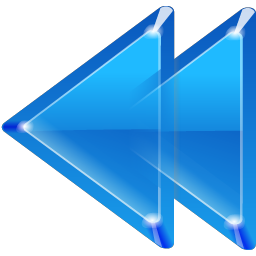 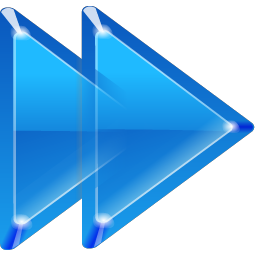 DMPS
Cultural Destructiveness
Hostility/Negativity
 Period preceding 1492 – Pre-Columbian
 I don’t want those kids in my class/school
 No such thing as autism
 Physical abuse
 ‘They don’t value education’
DMPS
Cultural Incapacity
Dismissive/Blaming

 Questioning qualifications
 Mispronouncing unfamiliar names; making fun of
 With an accent like that, they couldn’t be very smart
 Their parents don’t care, why should I?
 I’m very successful when working with ‘normal kids’
DMPS
Cultural Blindness
Pretending/Unable to see Culture

Diversity/equity training separate from other PD
Ignoring access/achievement gaps
Really, I don’t see color; I treat all kids alike
What’s wrong with what we are doing; most are doing well
Don’t be so sensitive; I was ‘just kidding’
DMPS
Cultural Precompetence
Begin to know what we don’t know; becoming aware of culture

 Short-term PD is event based
 Long-term PD is data driven; what is needed to be learned
 Begin to recognize issues of disproportionality
 We are trying to teach the kids who used to go to school here
DMPS
Cultural Competence
Doing/Speaking Up

 Students and visitors can see images like and different from them
 School is using disaggregated data to drive decision making
 Access data gathered and analyzed for developing strategies for inclusion
 School functions as a learning community
 Multiple perspectives invite speaking out against unfairness
DMPS
Cultural Proficiency
Advocacy for social justice

 Lived commitments to
 Advocacy
 Social justice; doing what’s right for students
 Life-long learning
 Realization that Cultural Proficiency is a ‘process’
 Commitment to mentoring at 2 levels
DMPS
Two Views
Windows
Mirrors
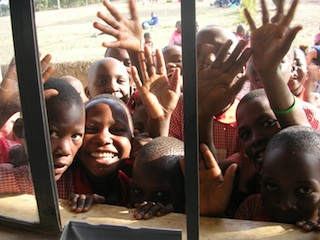 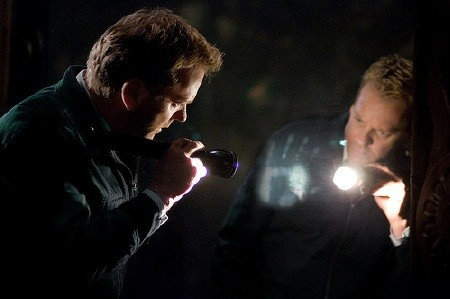 DMPS
Other Cultures
The world in which you were born
 is just one model of reality.
 
Other cultures are not 
failed attempts at being you:
 
They are unique manifestations 
of the human spirit

						Wade Davis, Anthropologist
DMPS
Cultural Proficiency is attainable when. . .
We believe all students deserve high-level education

 We believe students’ cultures are foundations upon which to build their educational experiences

 We believe that we can educate each and all of our students
DMPS
Voices that Resonate
DMPS